What are these?
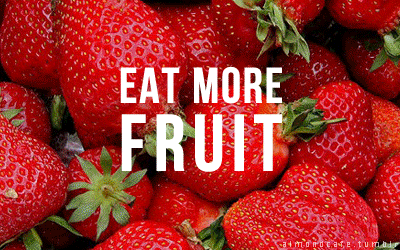 Let’s be Lickitung to read aloud!
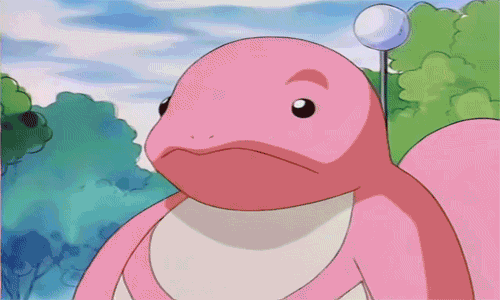 What’s this?
It’s a/an ___.
What are these?
They’re ____s.
It is a banana.
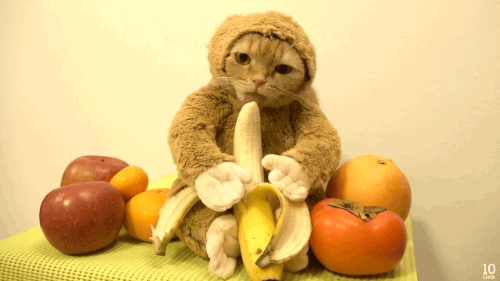 They are bananas.
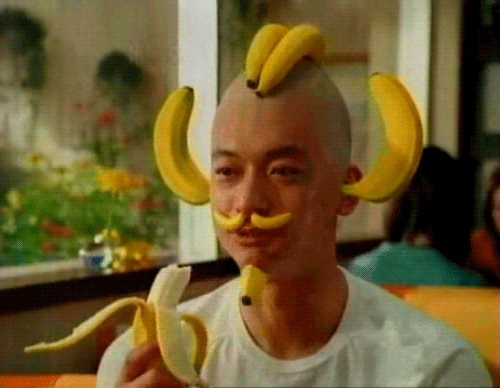 It is an apple.
They are apples.
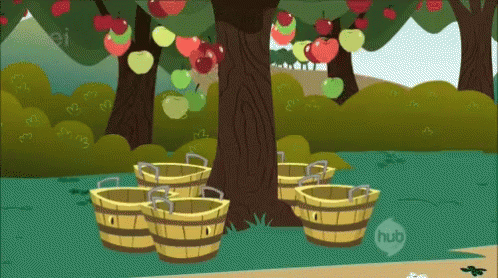 It is a watermelon.
They are watermelons.
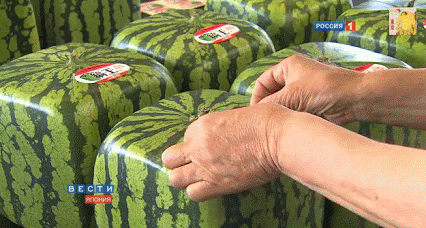 It is an orange.
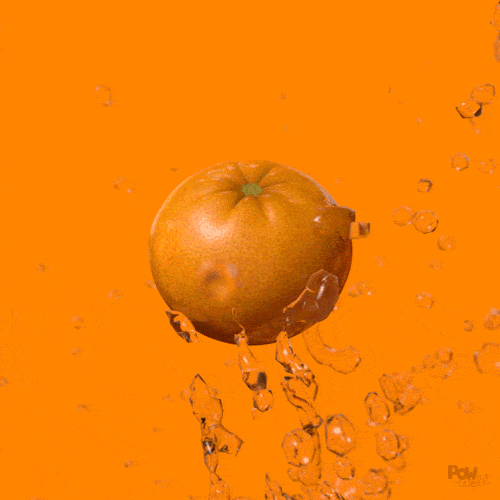 They are oranges.
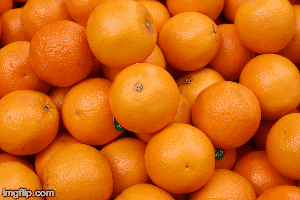 It is a papaya.
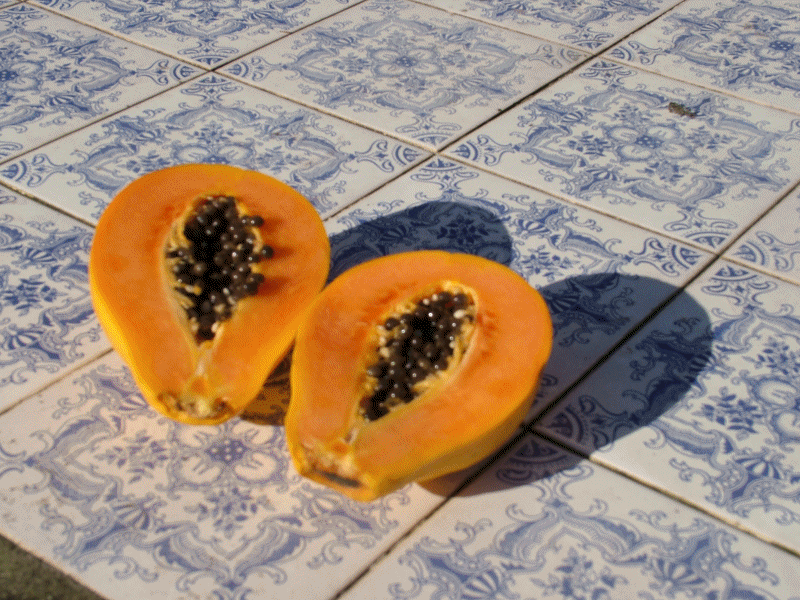 They are papayas.
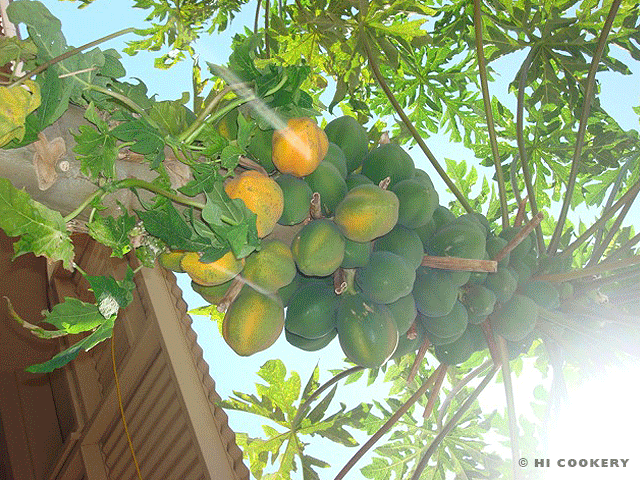 It is a grape.
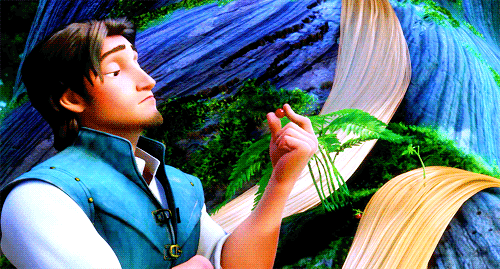 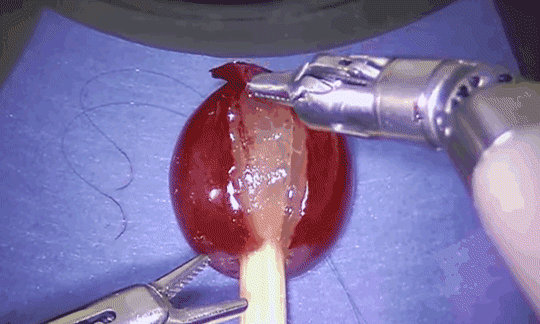 They are grapes.
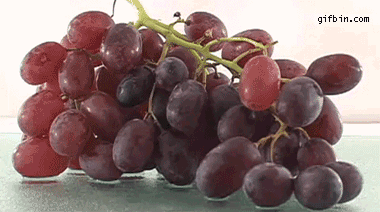 grapes
oranges
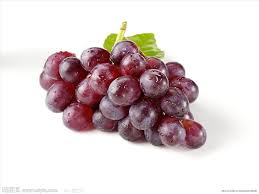 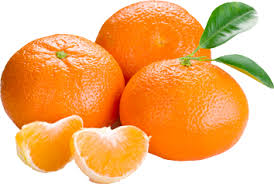 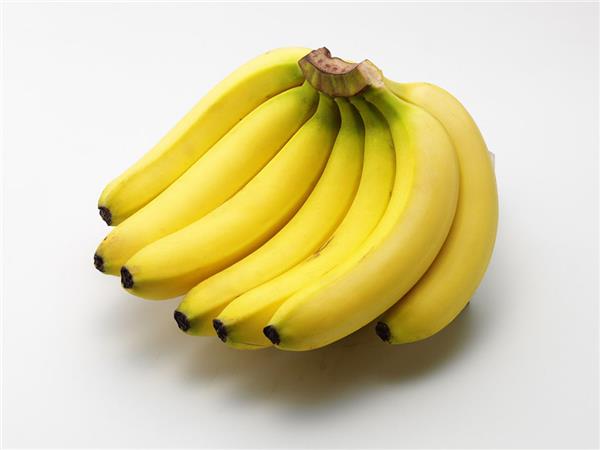 bananas
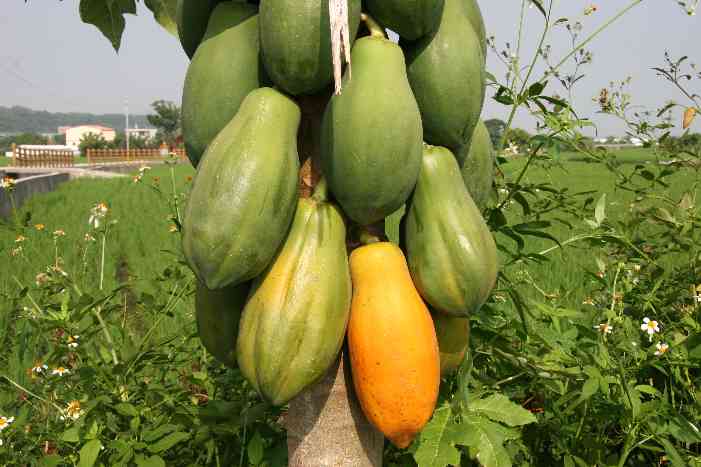 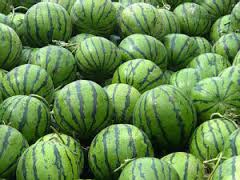 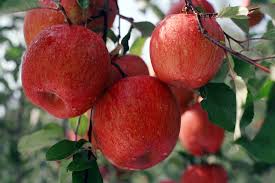 papayas
apples
watermelons
Good job!
Let’s turn to page 39 and listen to the story.
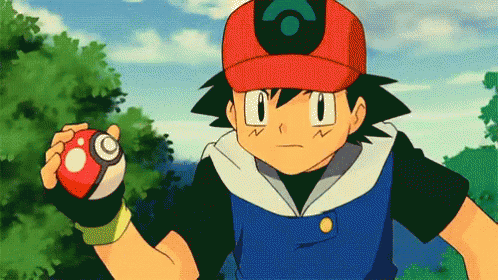 field trip校外教學
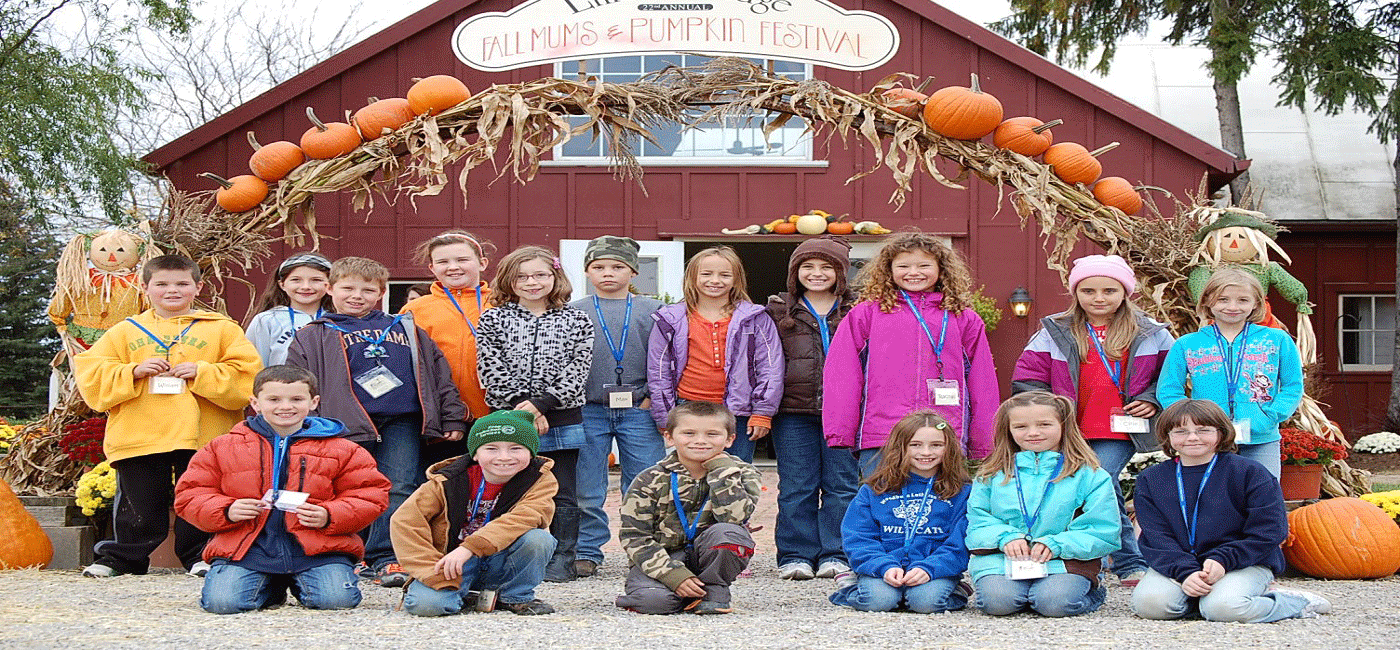 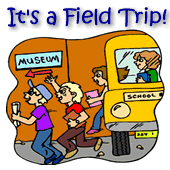 Story Time
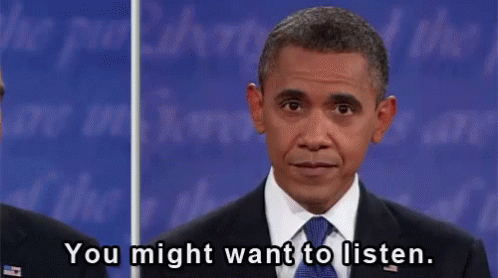 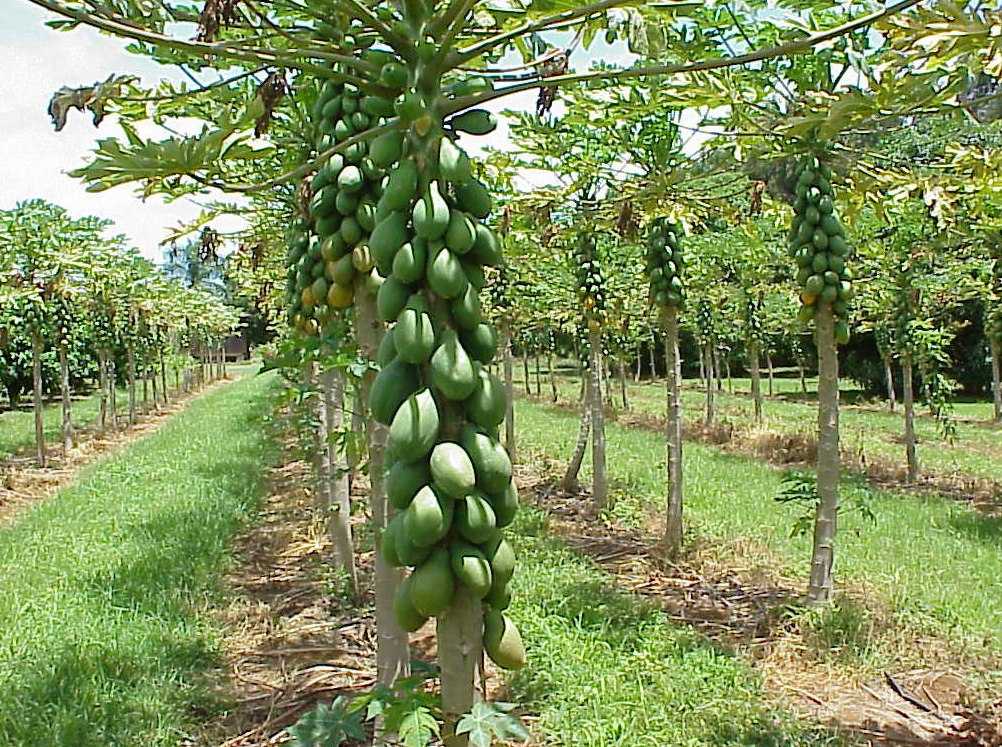 Wow! 
What are these?
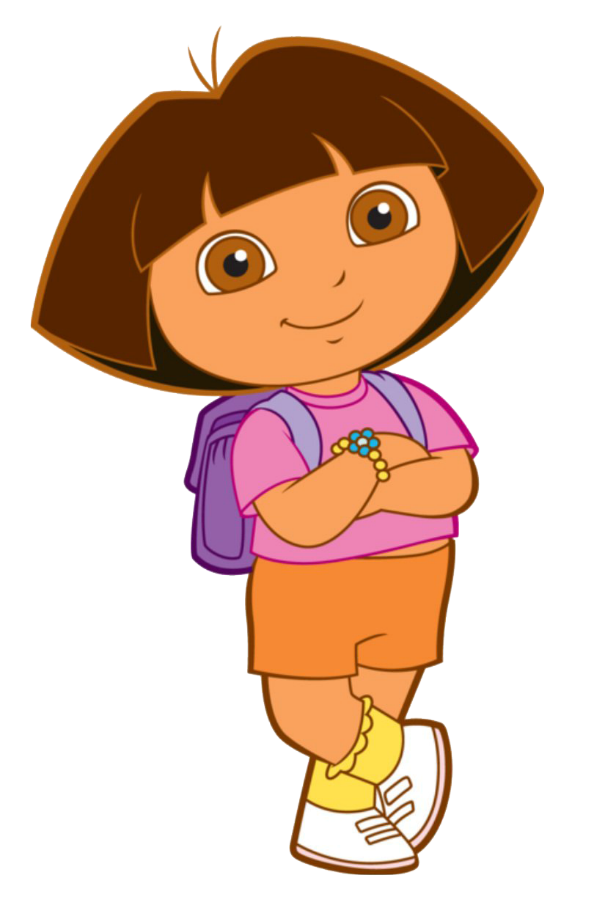 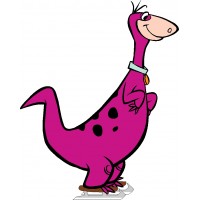 They’re papayas.
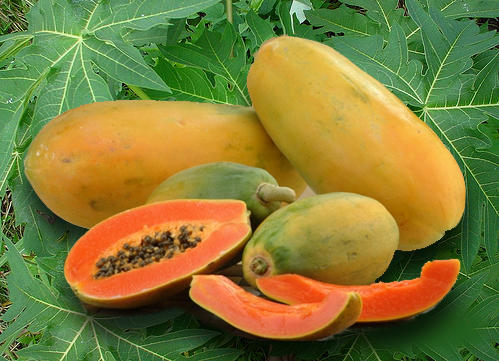 Yes, I do.
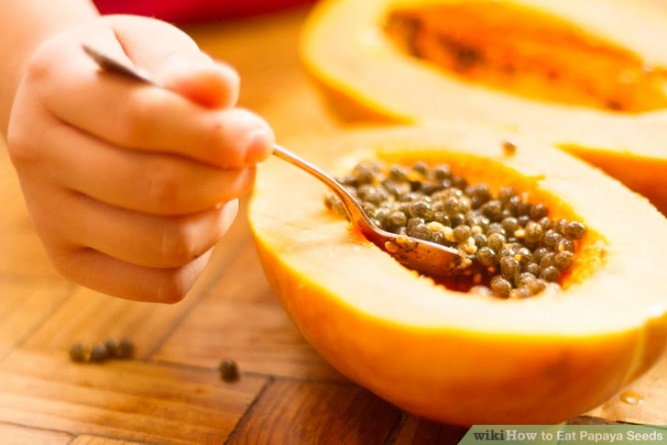 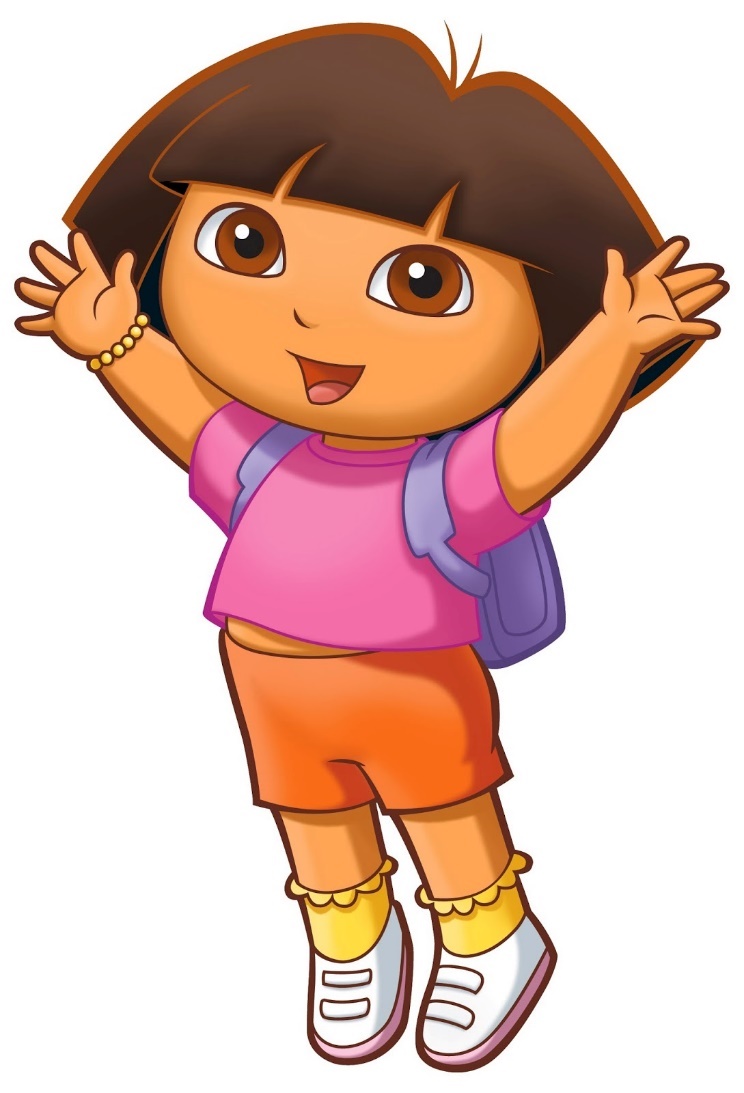 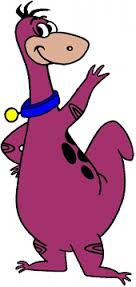 Do you like papayas?
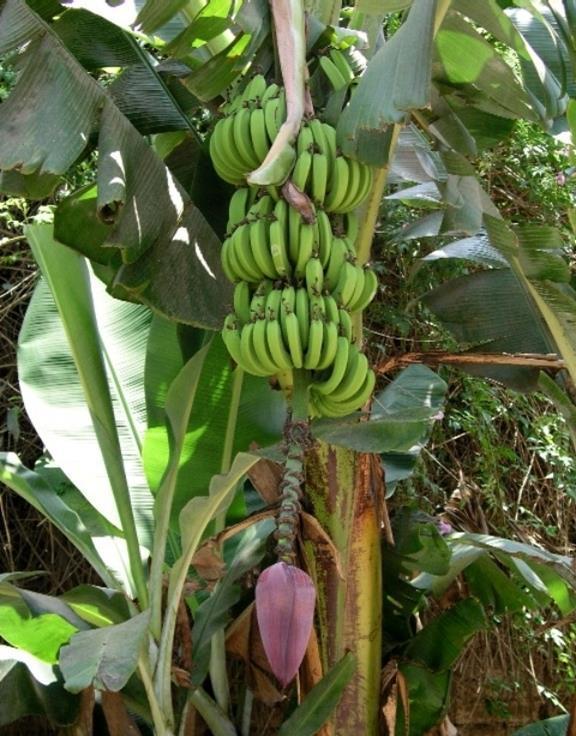 What are these?
They’re bananas.
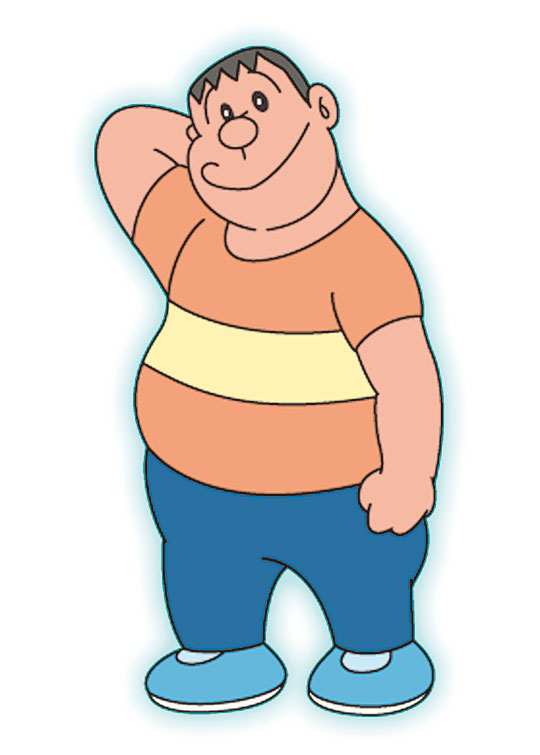 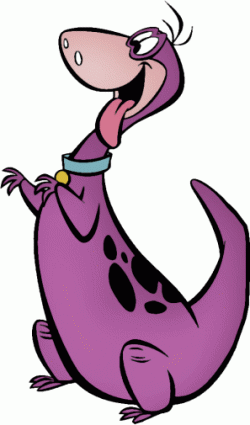 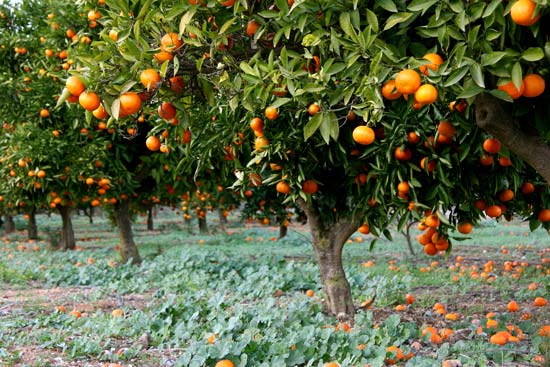 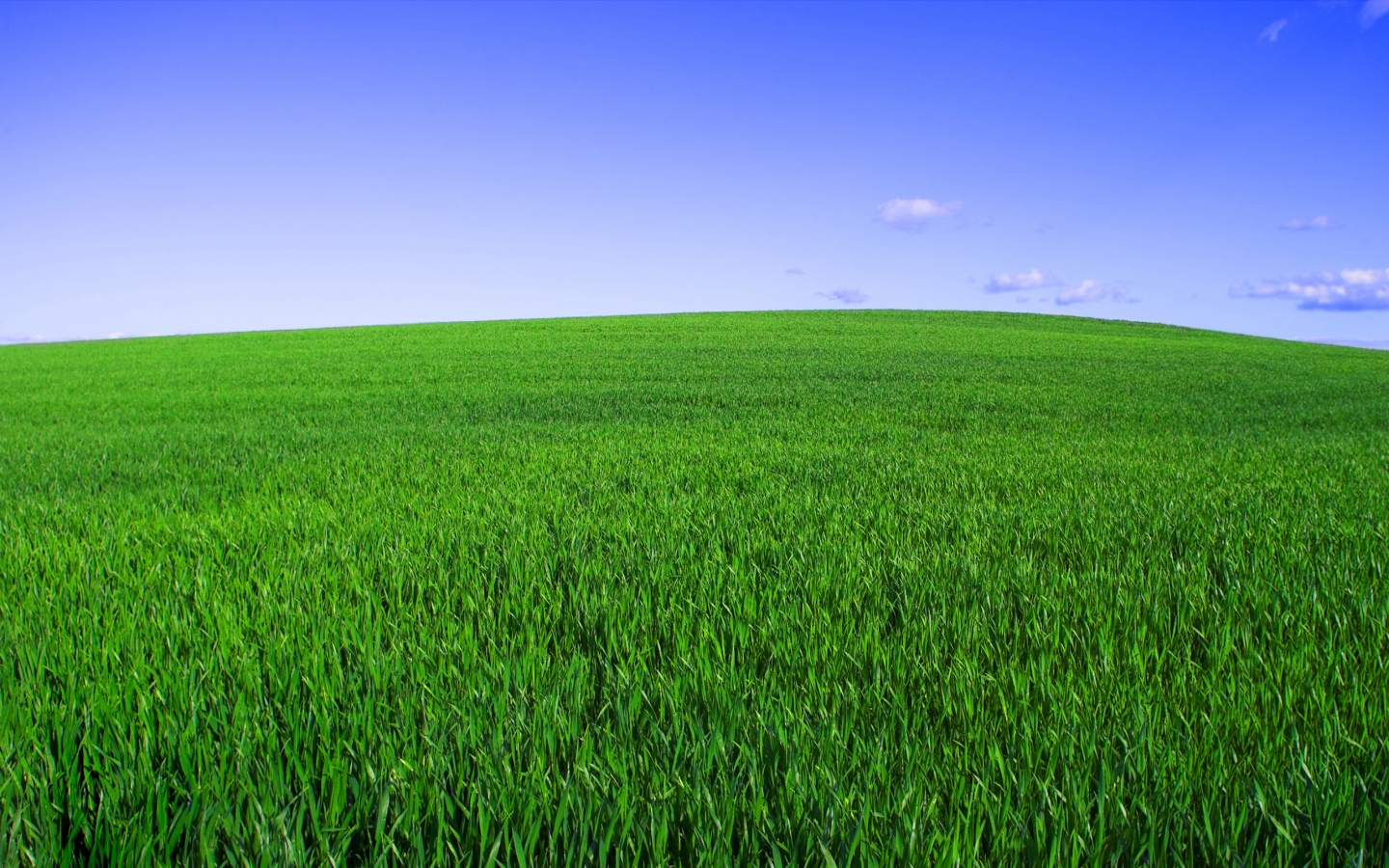 What are those?
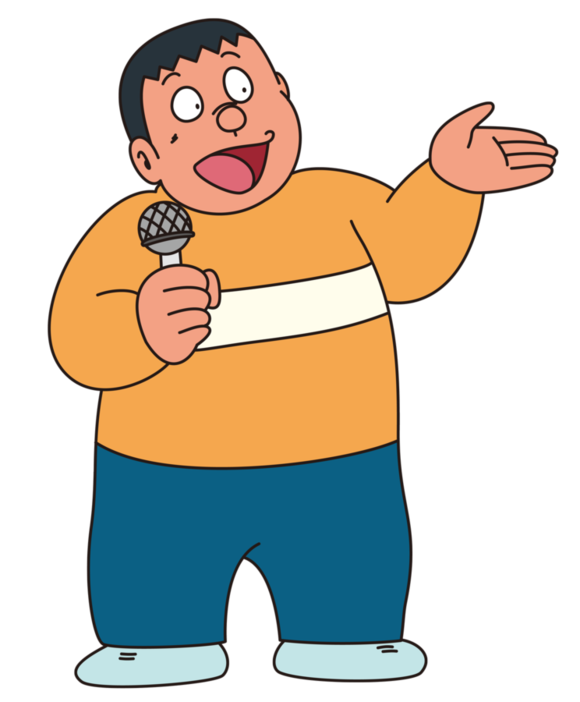 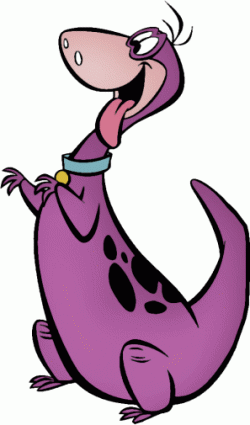 They’re oranges.
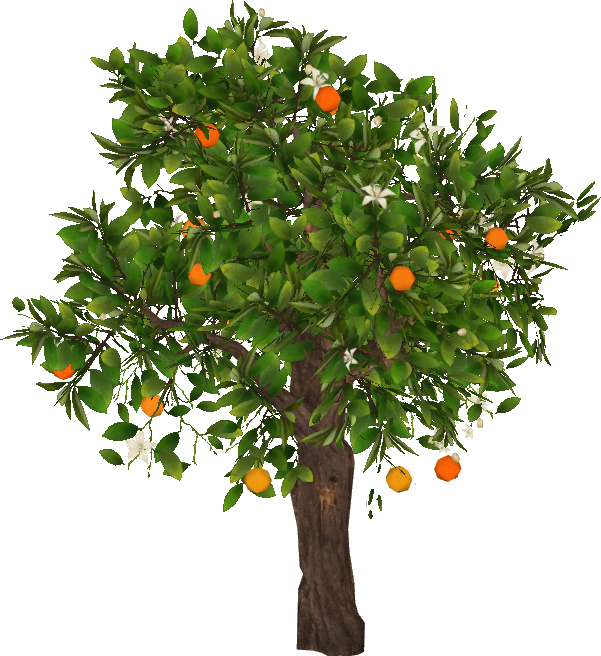 No,I don’t.
Do you like oranges?
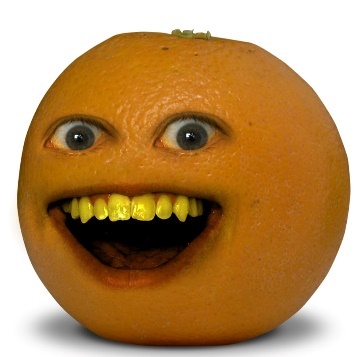 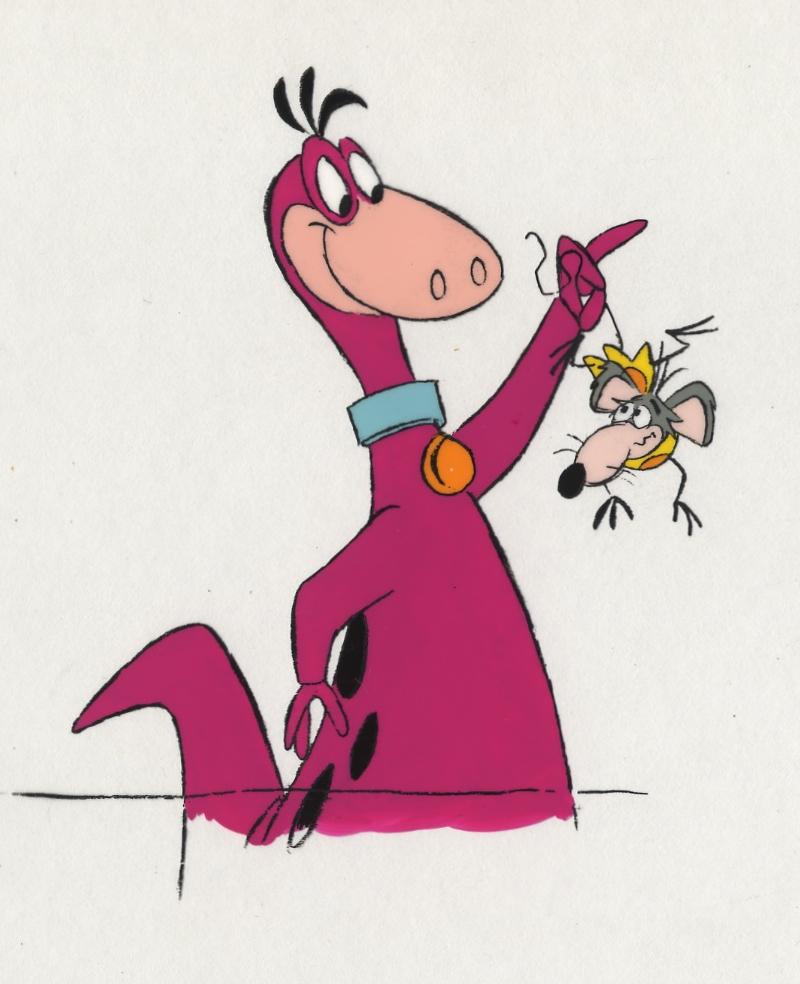 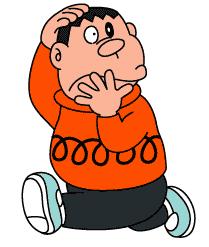 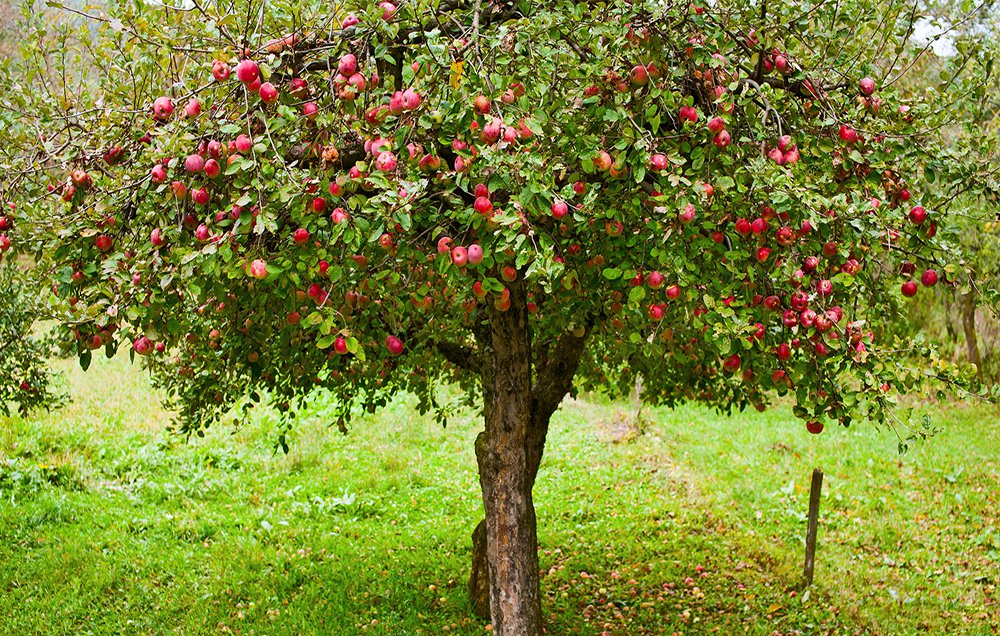 Look,Dino!
Apples.
Great! I like apples.
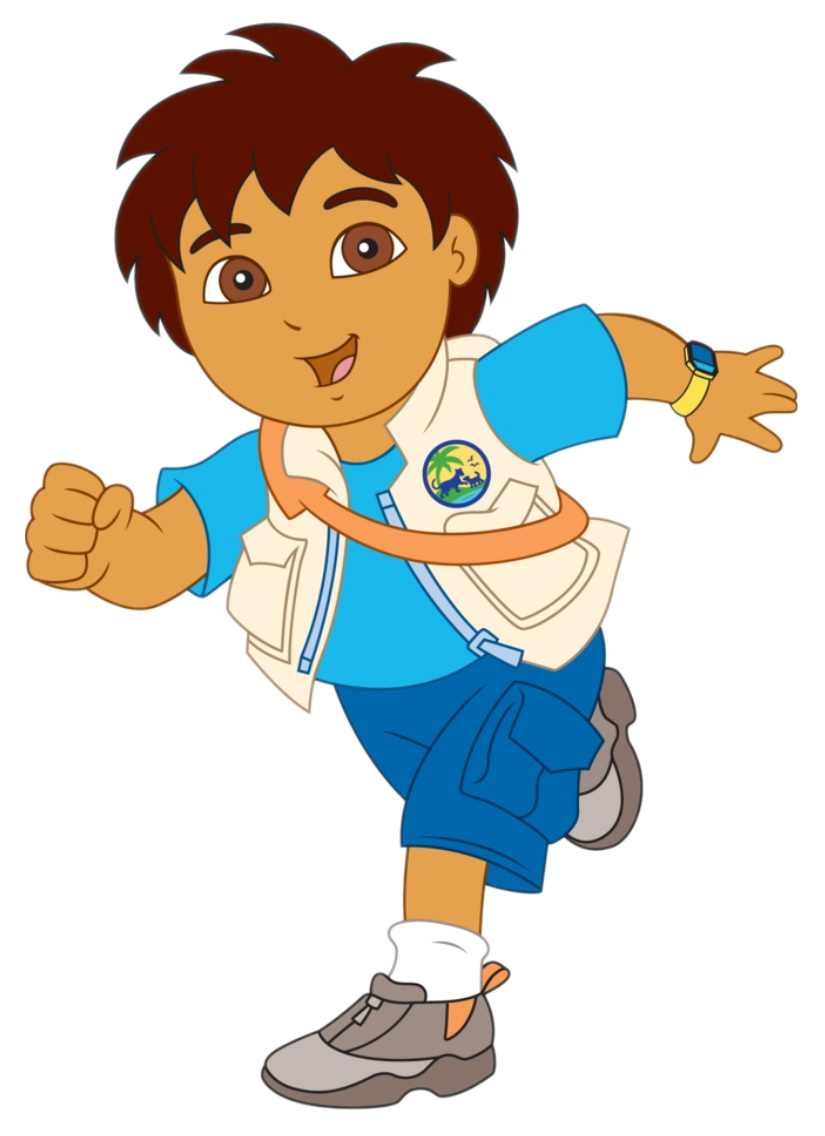 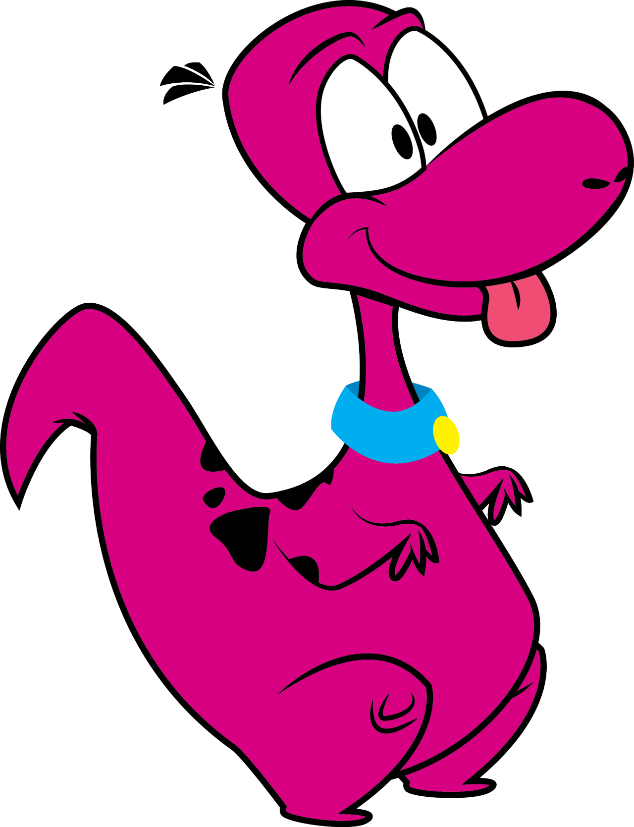 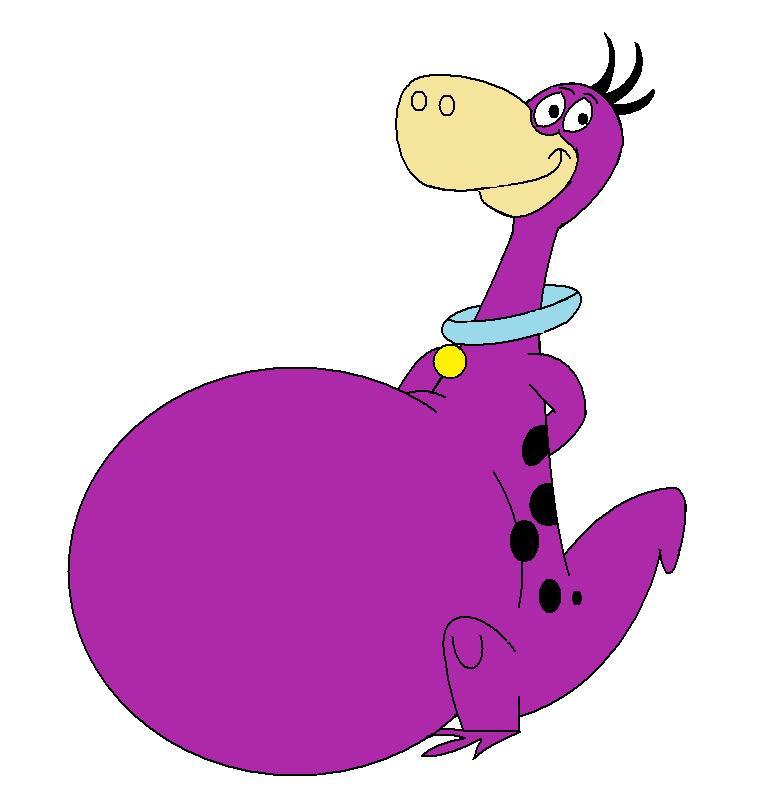 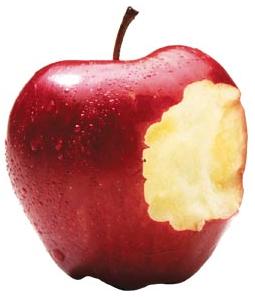 Yummy!
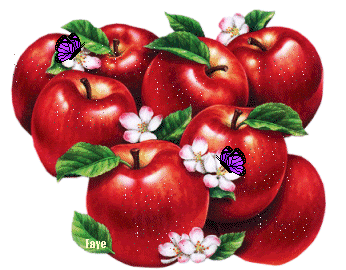 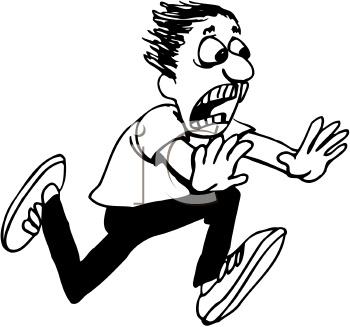 Yuck! I don’t like worms.
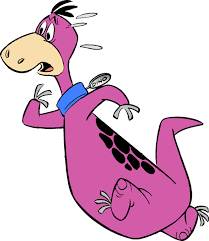 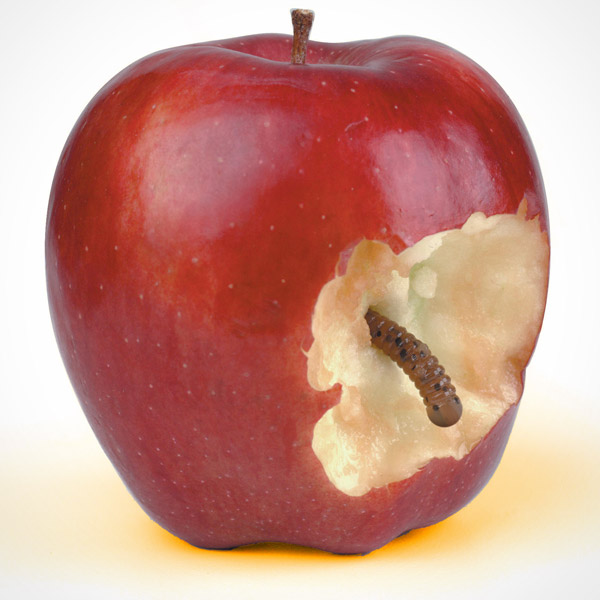 Hello!
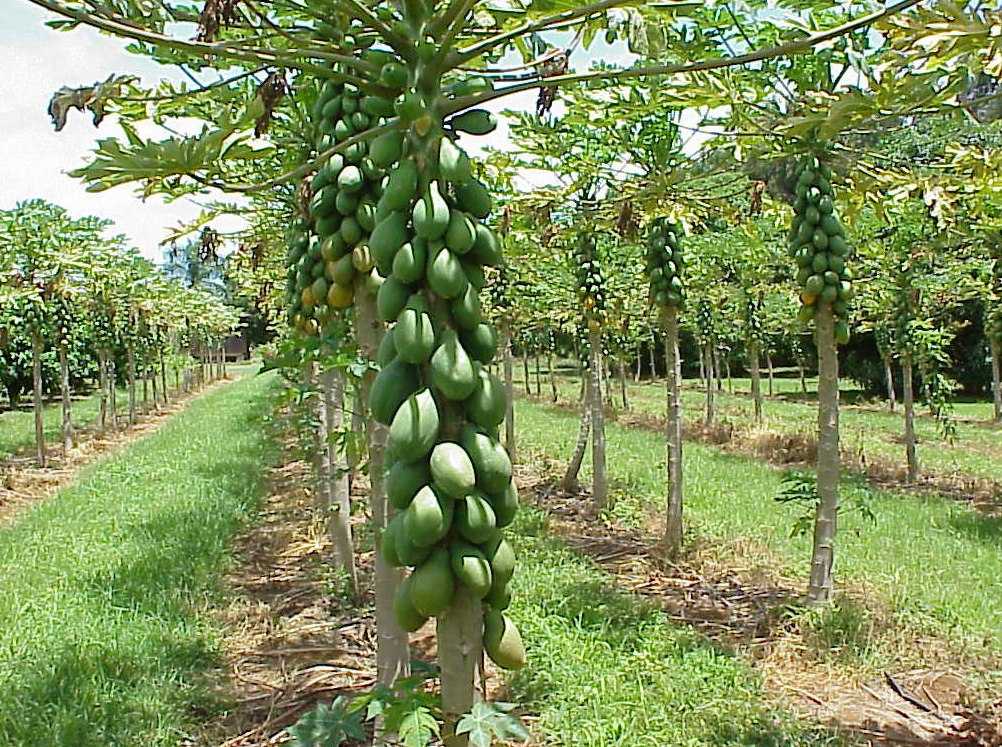 Wow! 
What are these?
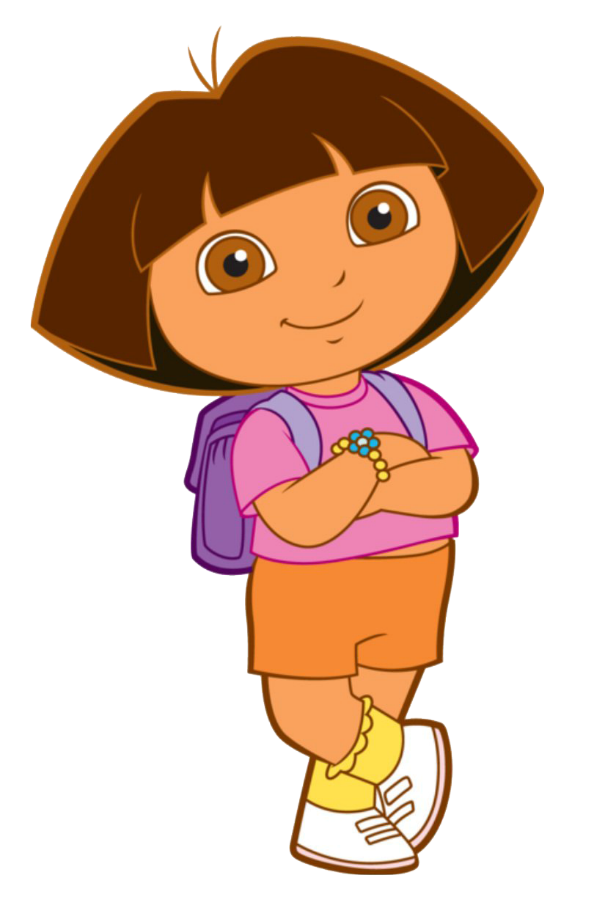 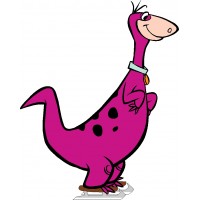 They’re papayas.
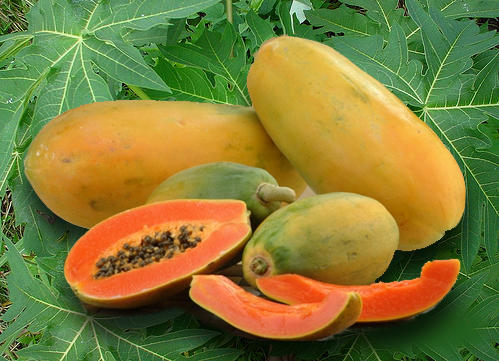 Yes, I do.
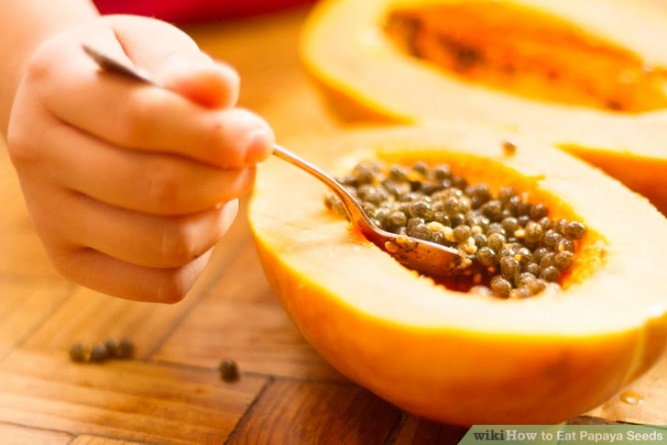 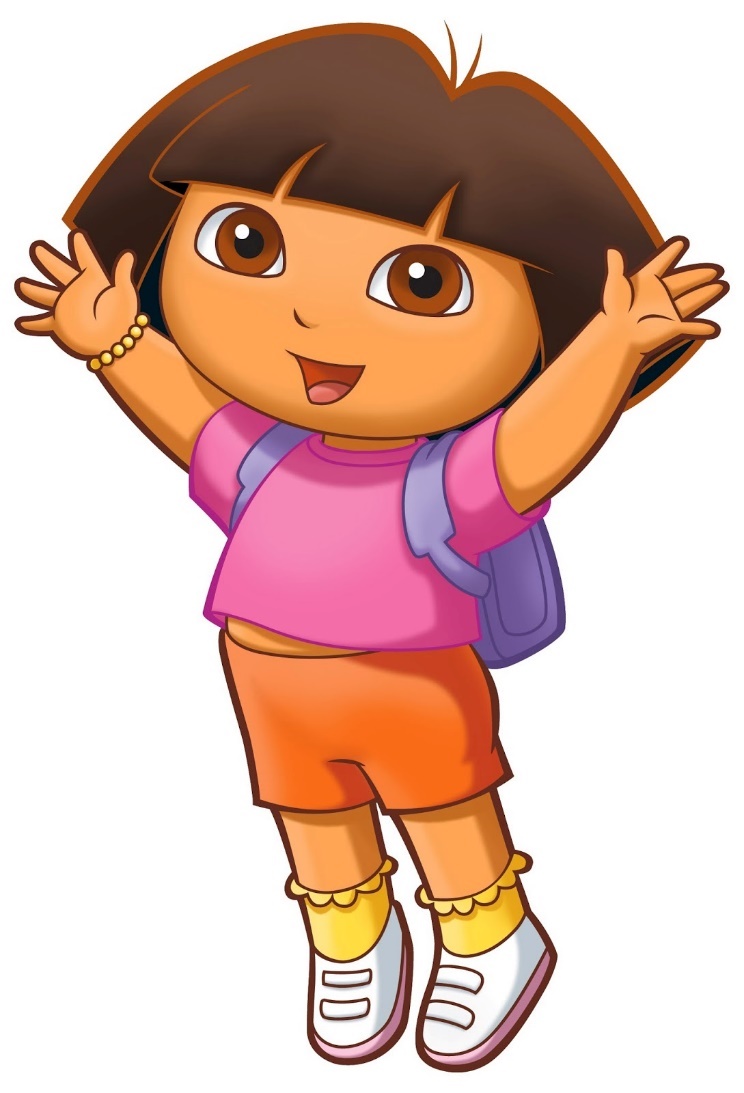 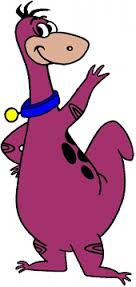 Do you like papayas?
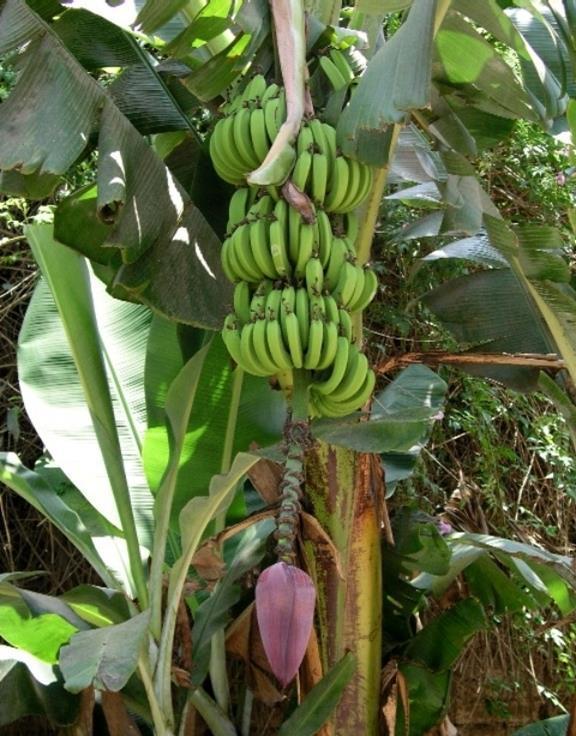 What are these?
They’re bananas.
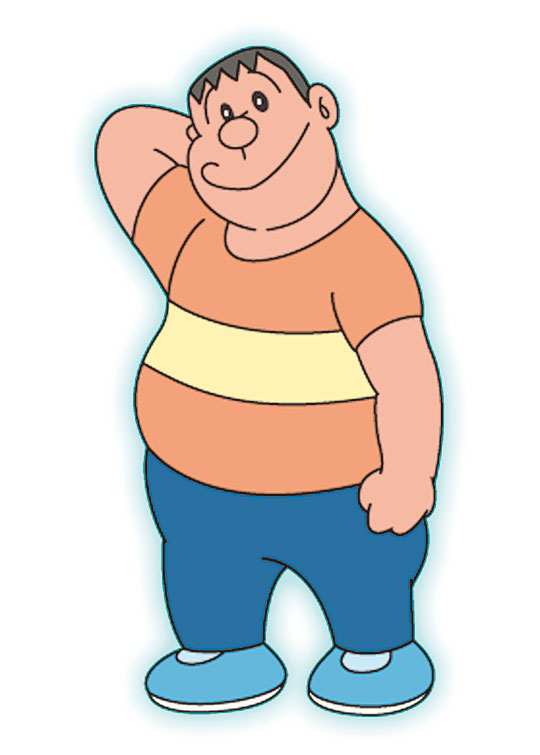 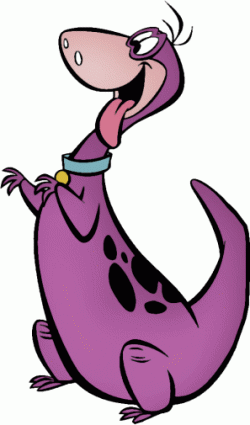 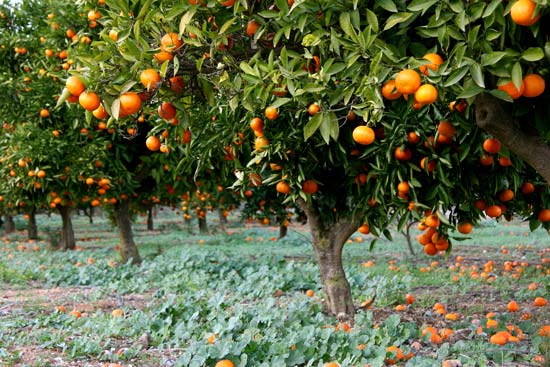 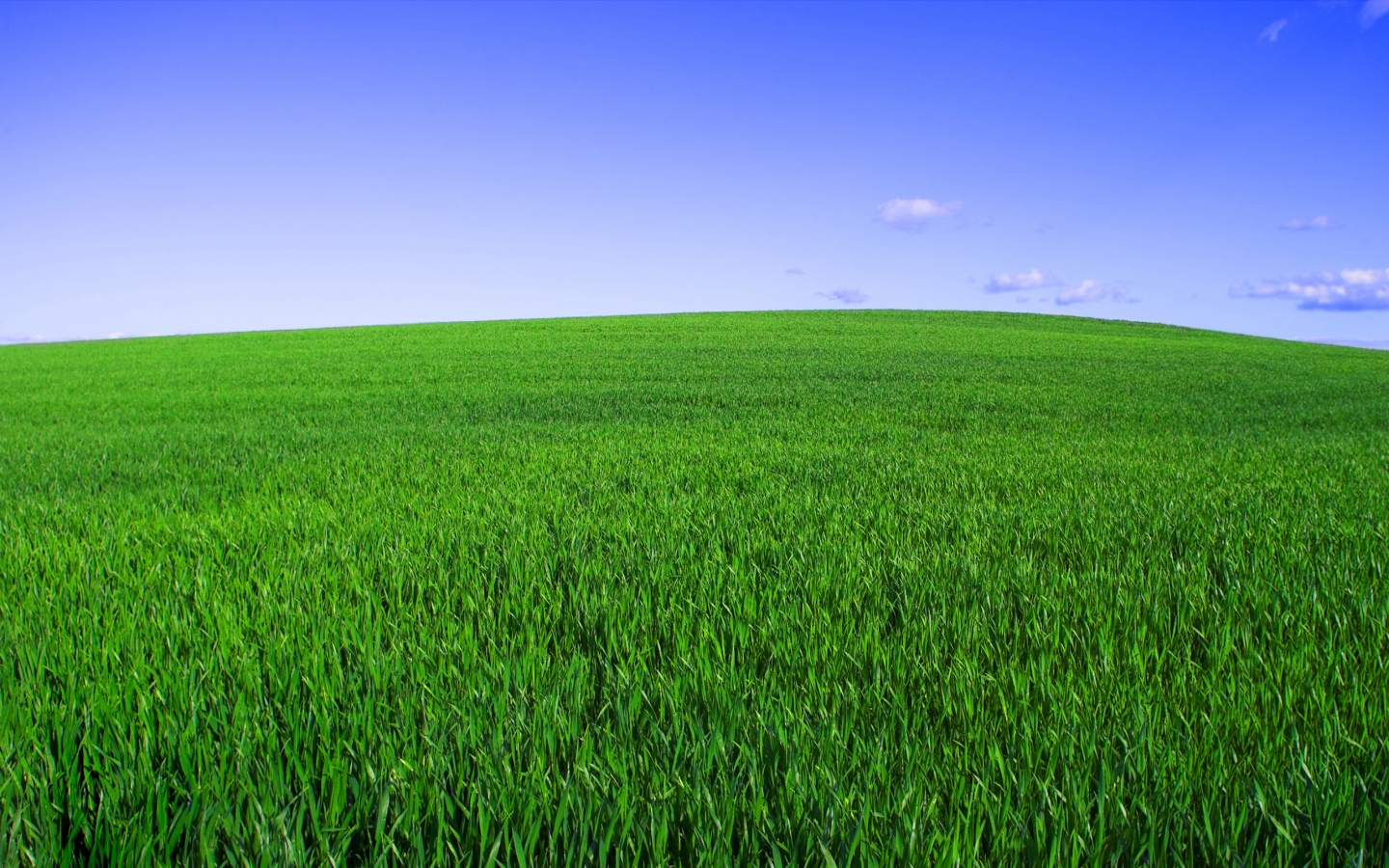 What are those?
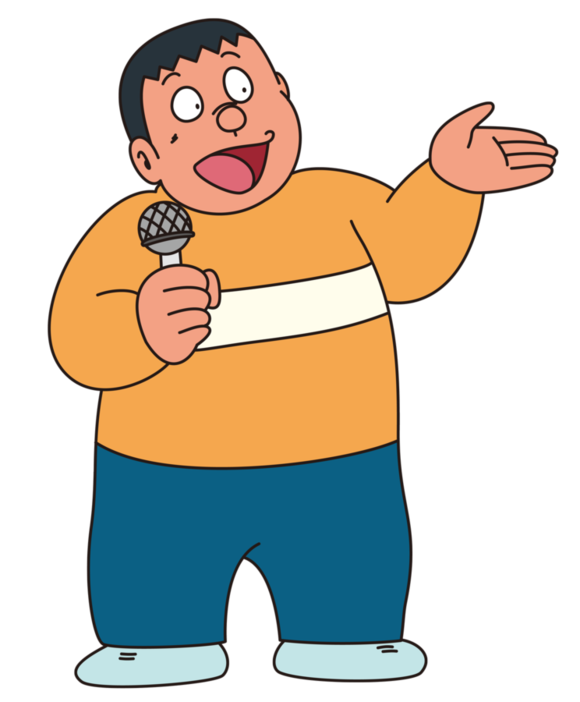 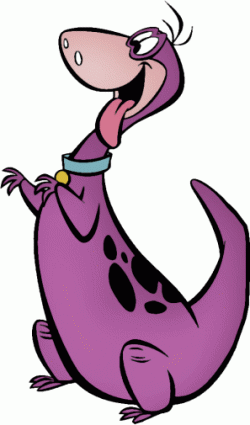 They’re oranges.
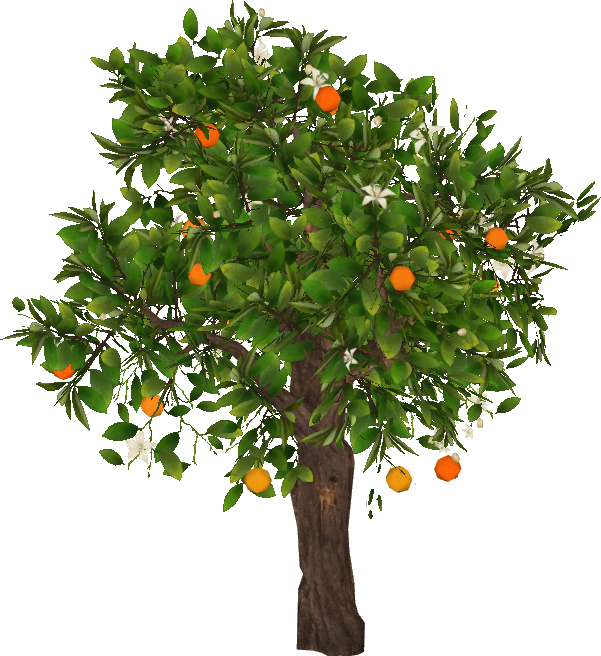 No,I don’t.
Do you like oranges?
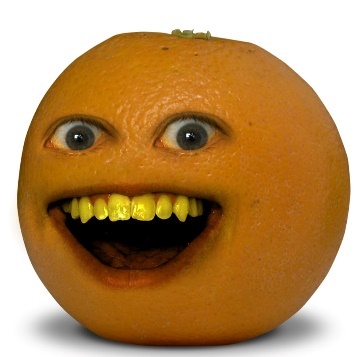 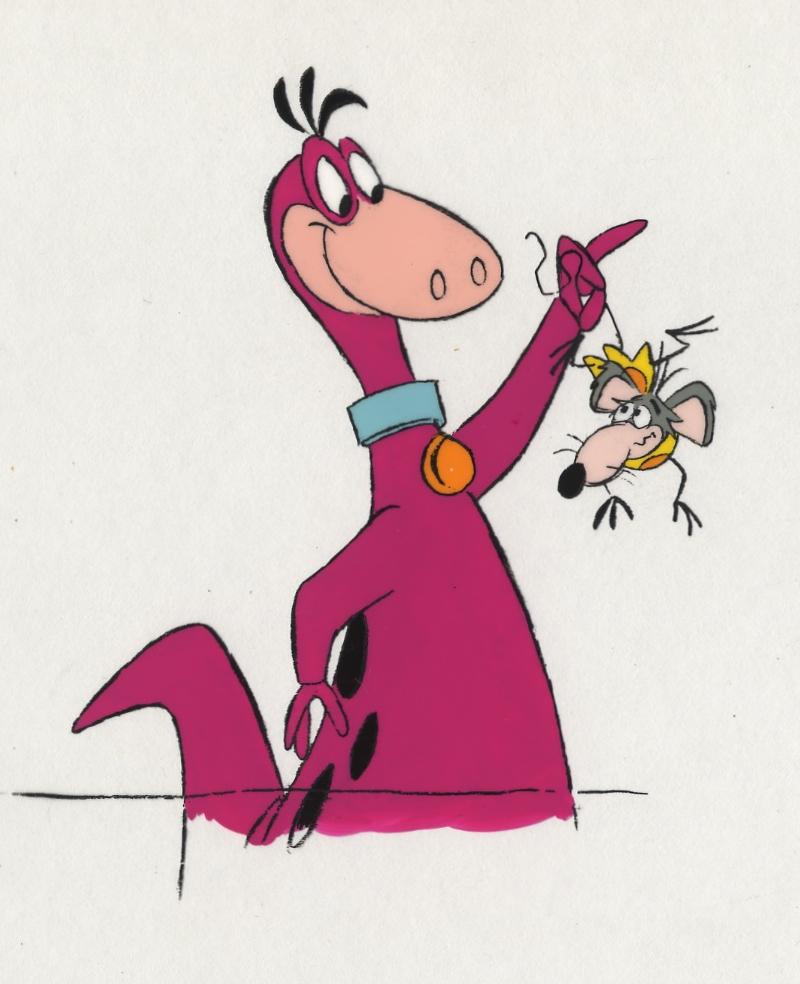 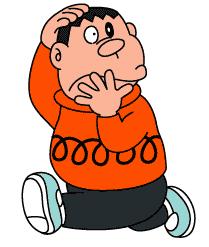 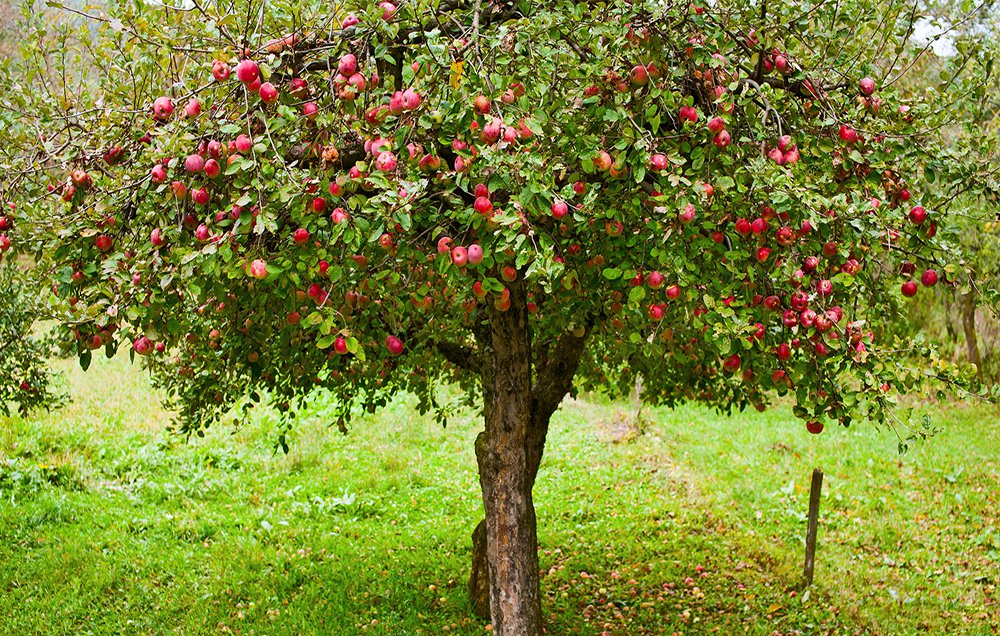 Look,Dino!
Apples.
Great! I like apples.
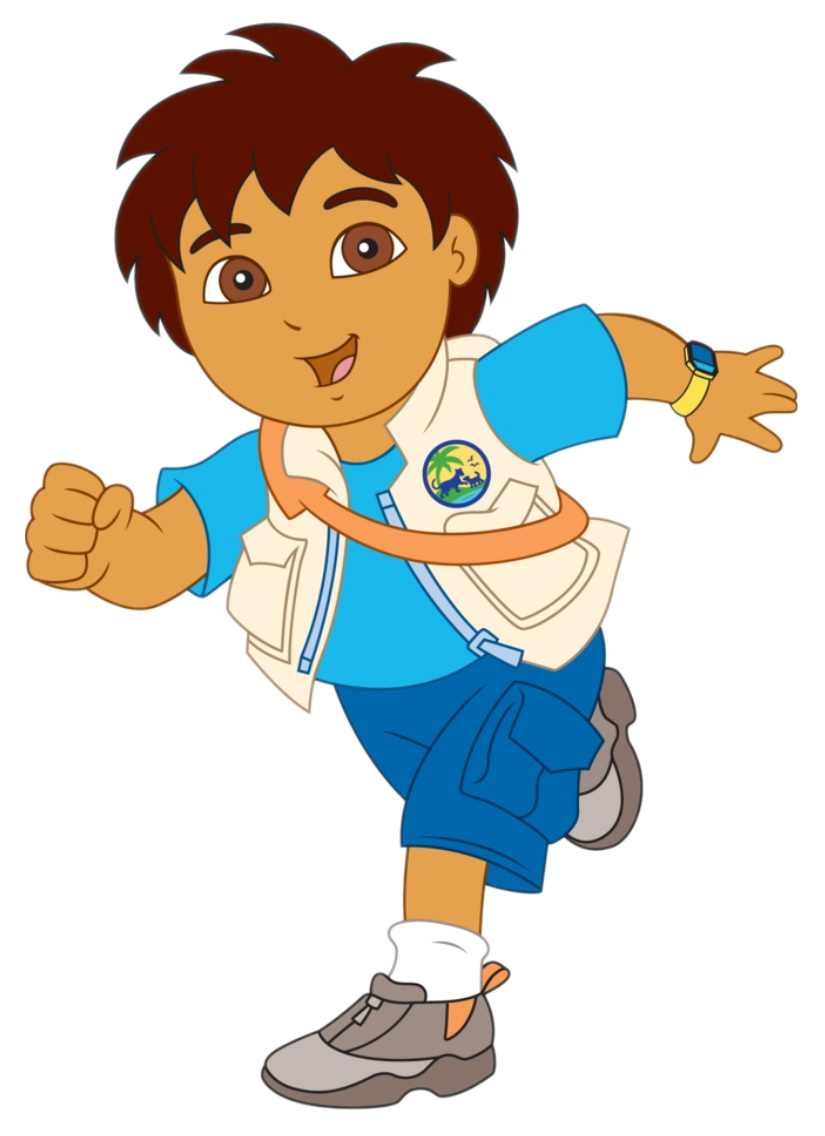 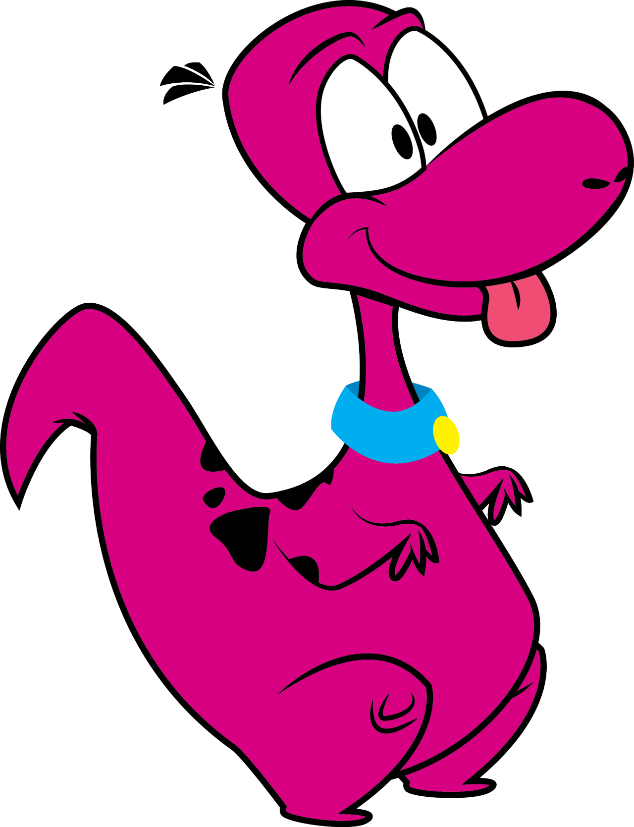 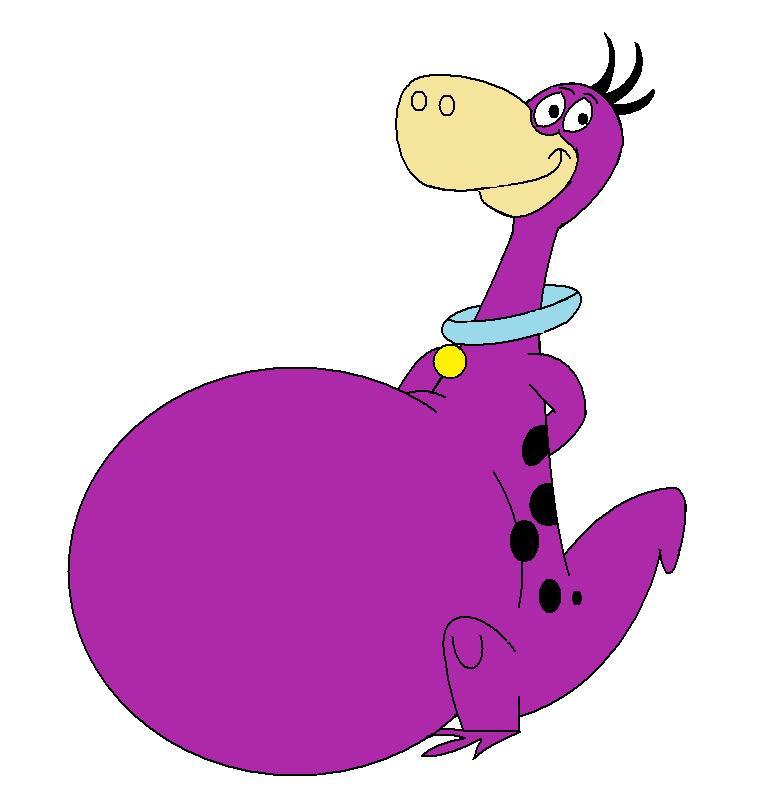 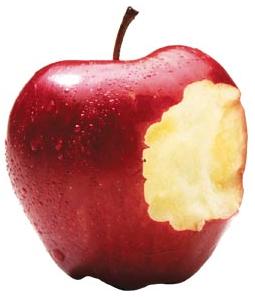 Yummy!
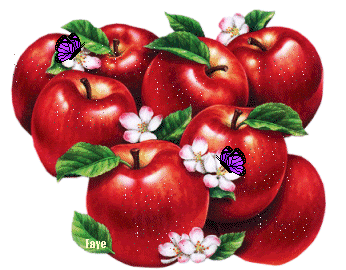 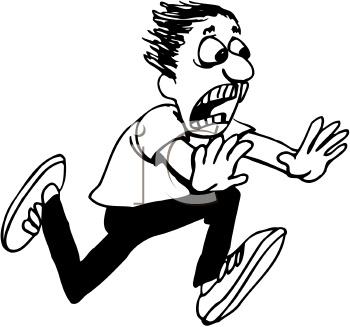 Yuck! I don’t like worms.
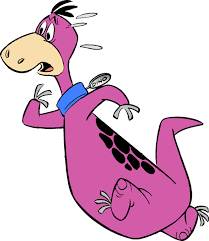 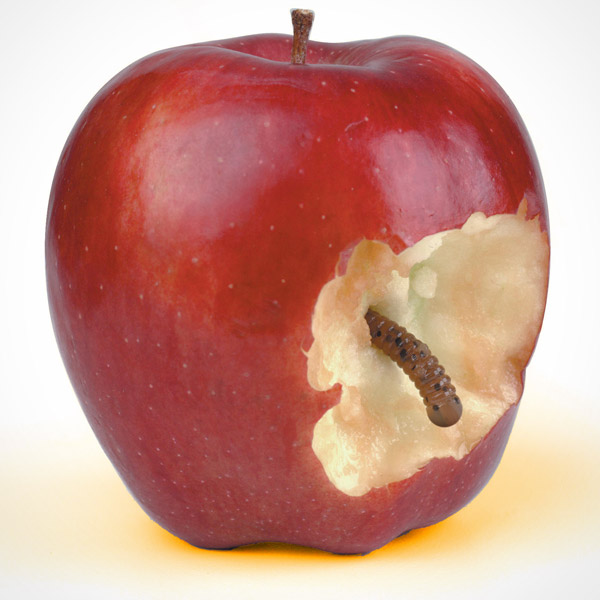 Hello!
1 → Group 1/3/5 read
2 → Group 2/4 read  
3 → Mute (lips read)
4 → Mandy reads (Find mistake)
5 → Free
6 →
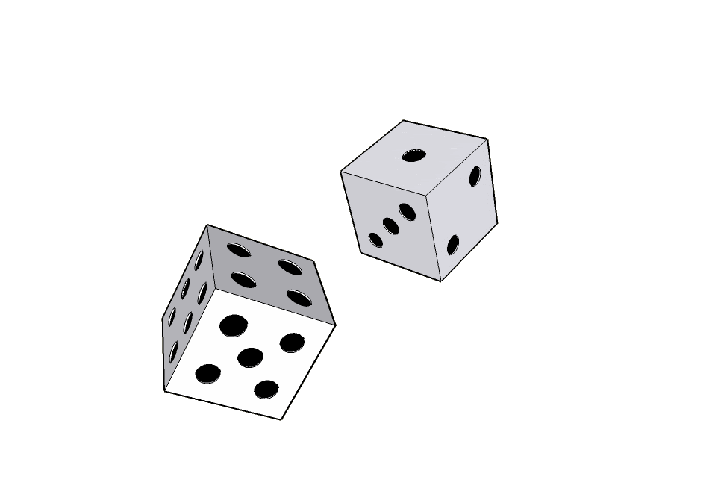 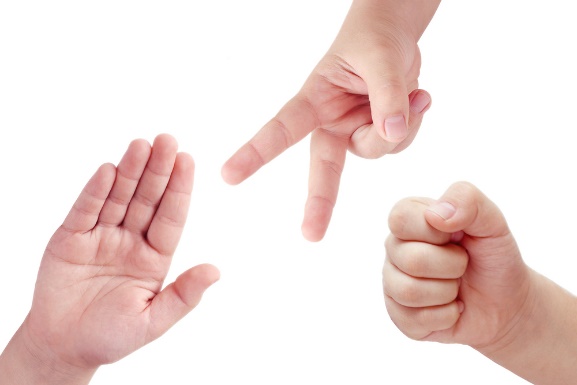 這個
那個
this / that
these / those
這些
那些
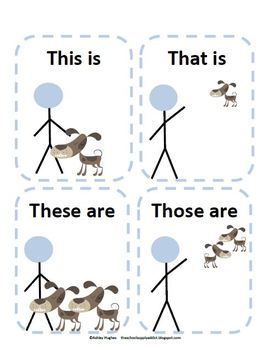 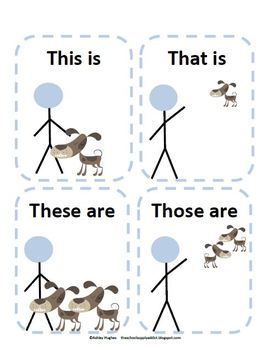 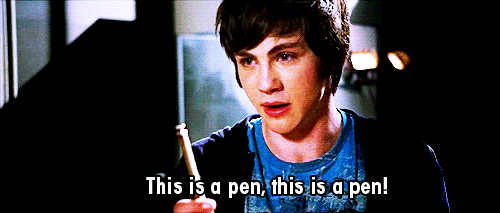 This
This
_______ are apples.
These
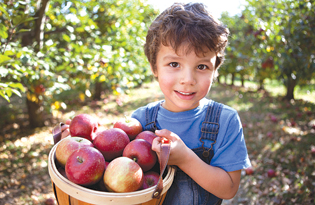 _____ is a pineapple.
That
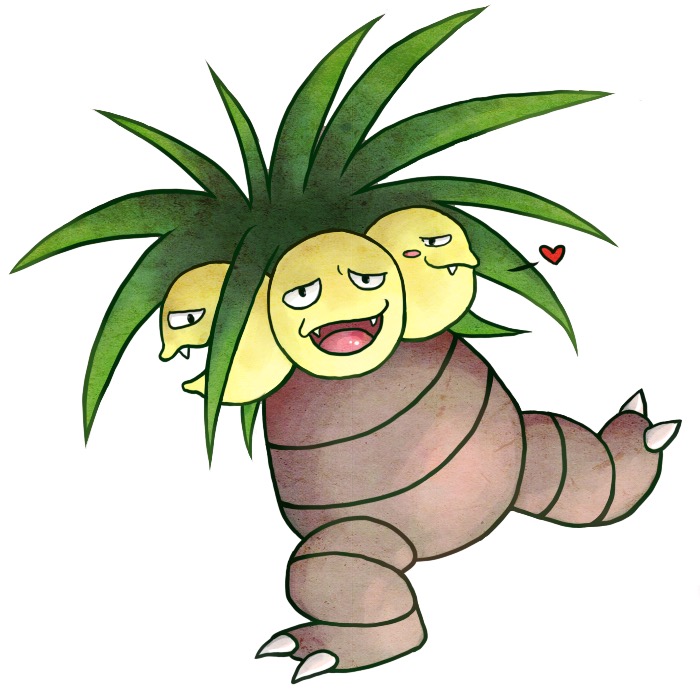 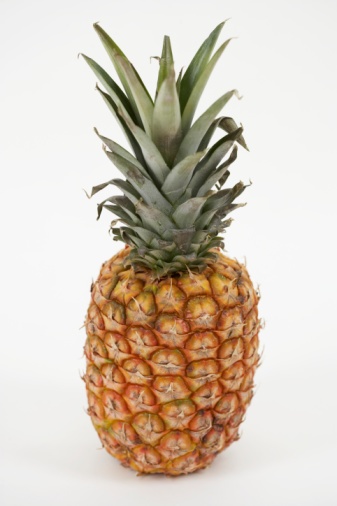 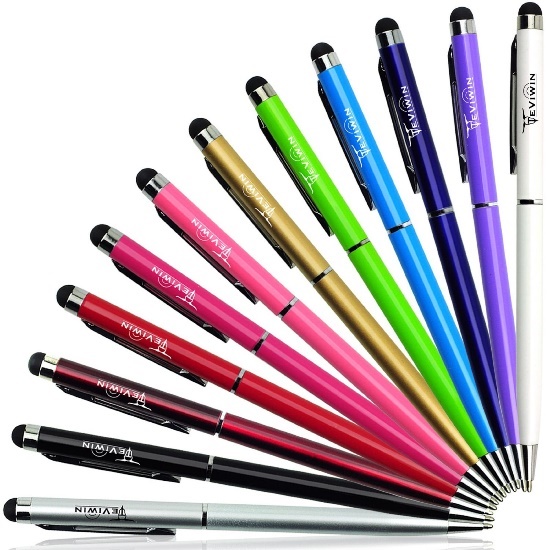 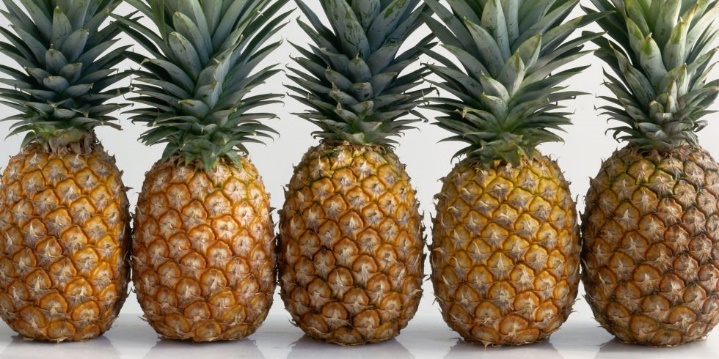 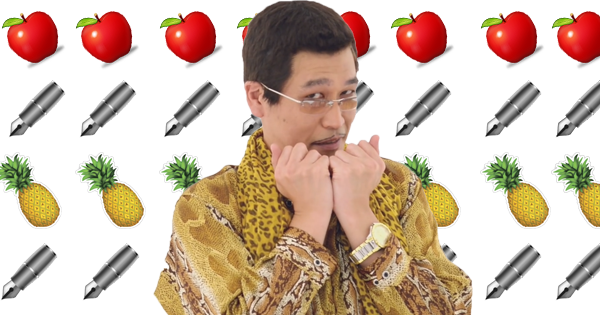 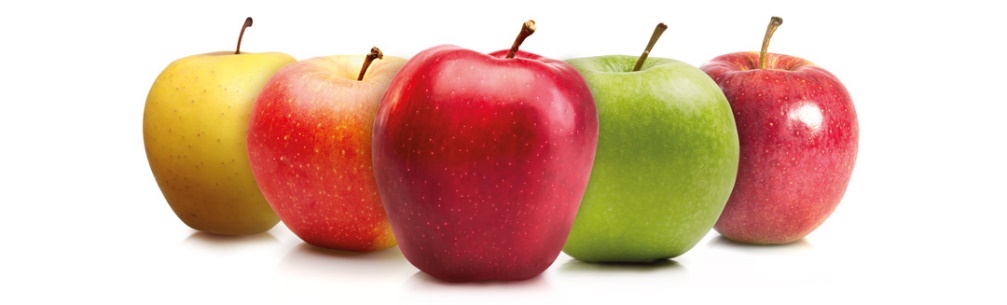 _____ are pens, pineapples and apples.
Those
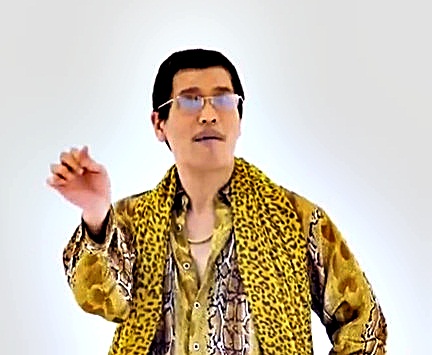